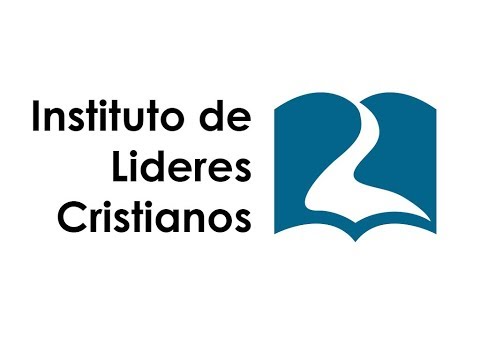 MINISTERIO JUVENIL
David Leví Orta Álvarez
Discipulado
Grupos Pequeños
Aporta al crecimiento espiritual
Aporta al crecimiento espiritual
Es más fácil integrar a nuevos
Aporta al crecimiento espiritual
Es más fácil integrar a nuevos 
Facilitan el ejercicio de los dones
Aporta al crecimiento espiritual
Es más fácil integrar a nuevos 
Facilitan el ejercicio de los dones
Se puede manifesar major la unidad
Aporta al crecimiento espiritual
Es más fácil integrar a nuevos 
Facilitan el ejercicio de los dones
Se puede manifesar major la unidad 
Se facilita el discipulado cercano
Ser participativos
Ser participativos
Mejor en casas
Ser participativos
Mejor en casas
Mejor por edades
Ser participativos
Mejor en casas
Mejor por edades
Grupos cambiantes
Ser participativos
Mejor en casas
Mejor por edades
Grupos cambiantes
Existen para multiplicarse
Ser participativos
Mejor en casas
Mejor por edades
Grupos cambiantes
Existen para multiplicarse
No son una clave mágica para cremiento
Bibliografía
Leys, L. (2009) El Ministerio Juvenil Efectivo. Miami, Florida: Editorial Vida